15-122: Principles of Imperative Computation
Lecture 20: Types in C

April 03, 2023
Today…
Last session:
Midterm 2 exam

Today’s lecture:
Types in C
Integer Types, Casting Integers, Fixed-size Numbers, Floating Point Numbers, and Union and Enum Types

Announcements:
Midterm 2 grades are out
Written assignment 10 is due today by 9PM
1
Balance Sheet … So far
2
Undefined Behavior
Today
3
The type int
4
int Sizes
In C0/C1, the size of values of type int is 32 bits
And pointers are 64 bits

In C, the size of an int has evolved over time
And pointers too
Typical
Typical
5
int Sizes
In C, the size of an int has evolved over time
And pointers too






Early computers had 8-bit addresses
256 bytes of memory
RAM was very expensive
ints ranged from -128 to 127
HP 9830A
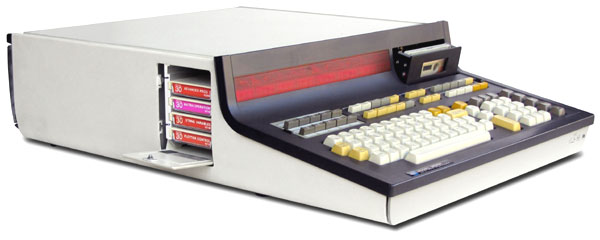 ‘60s
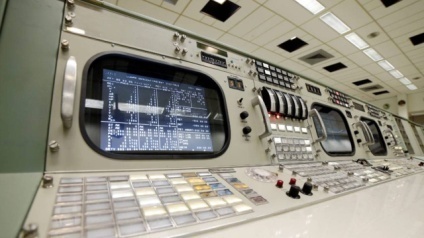 The computer thatsent Apollo 11 to the moon
6
int Sizes
In C, the size of an int has evolved over time
And pointers too






16-bit addresses
(Up to) 64 kilobytes of memory
The Commodore 64
ints ranged from -32768 to 32767
Commodore 64
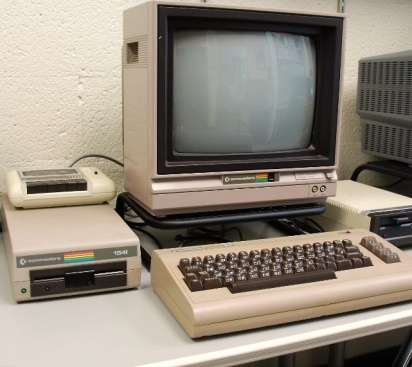 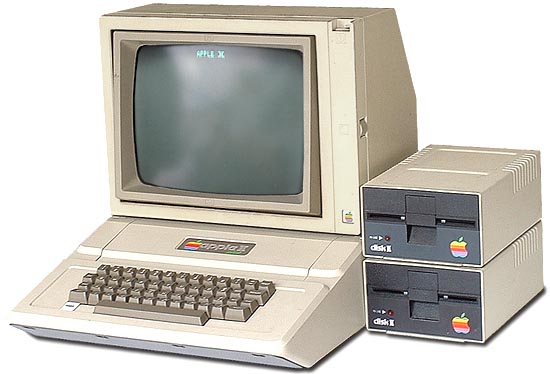 Apple II
7
int Sizes
In C, the size of an int has evolved over time
And pointers too






32-bit addresses
(Up to) 4 gigabytes of memory
ints ranged in the billions
iMac
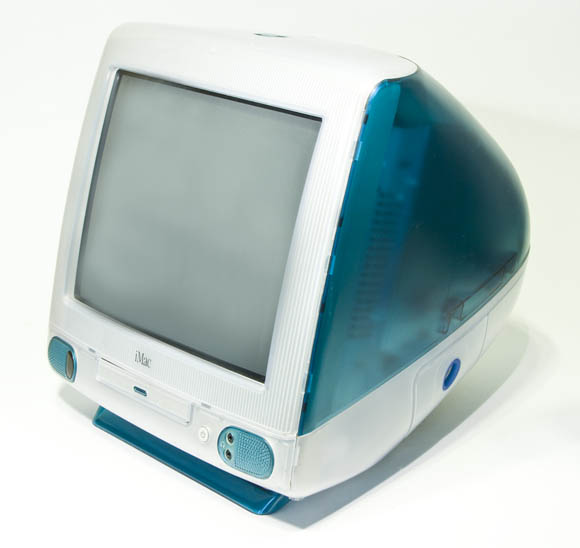 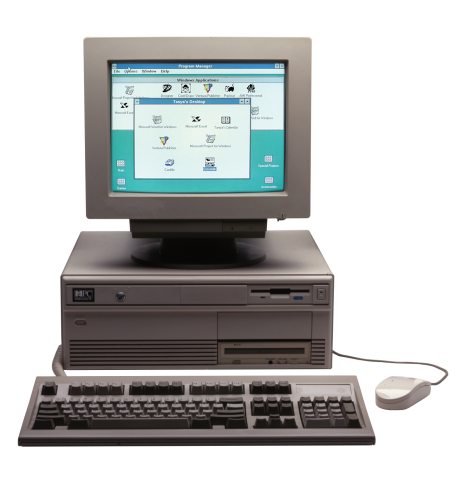 PC
8
int Sizes
In C, the size of an int has evolved over time
And pointers too






64-bit addresses
Nobody has 264 bytes memory
Billions are still Ok for ints
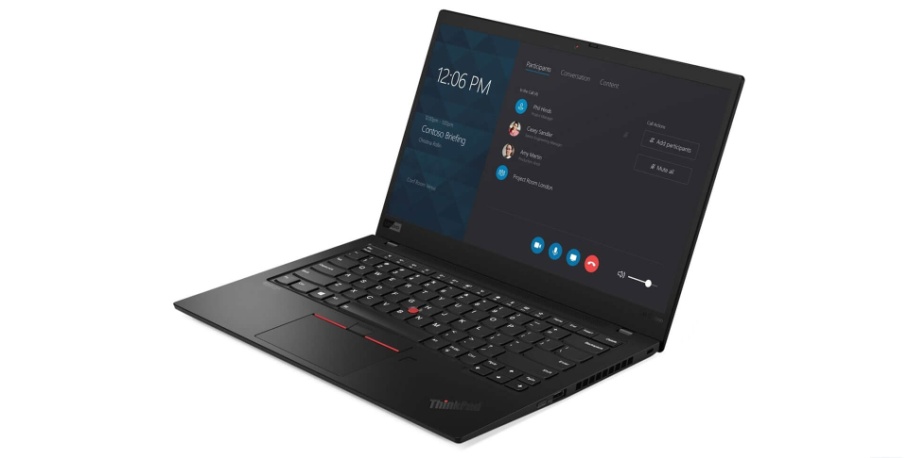 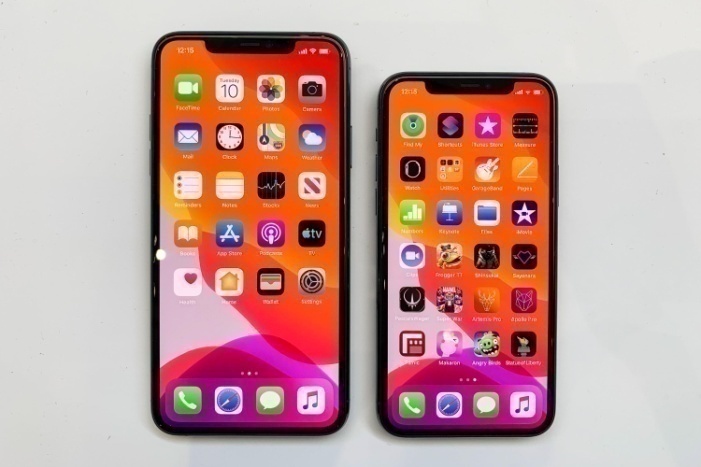 9
Implementation-defined Behavior
The C standard says that it is for the compiler to define the size of an int
With some constraints

It is implementation-defined; the compiler decides, but:
It remains fixed
The programmer can find out how big an int is
The file <limits.h> defines the values of INT_MIN and INT_MAX
And therefore the size of an int

Undefined behavior ≠ implementation-defined behavior
Undefined behavior does not have to be consistent
The programmer has no way to find out from inside the program
10
Implementation-defined Behavior
Most programmers don’t need to know how big an int is
Just write code normally, possibly using INT_MIN and INT_MAX
The compiler will use whatever internal size it has chosen



Same thing for pointers

Code written in the 1970s still works on today’s computers
As long as the code doesn’t depend on the size of an int
And the programmer used sizeof inside malloc
This is not true of code that uses
the bits of an int to encode data: bit patterns (e.g., pixels)
11
int’s Undefined Behaviors
Safety violations in C0 are undefined behavior in C
Division/modulus by 0, or INT_MIN divided/mod’ed by -1
Shifting by more than the size of an int

Overflow!
C programs do not necessarily use two’s complement
This makes it essentiallyimpossible to reasonabout ints in a C program
n + n - n and n may produce different results
gcc provides the flag -fwrapv to force the use of two’s complement for ints

And a few more
E.g., Left-shifting a negative value
In 1972, a lot of computersdidn’t use 2’s complement
12
[Speaker Notes: Mathematically speaking, i+1 should always be greater than i for any integer i. However, for a 32-bit int, there is one value of i that makes that statement false, which is 2147483647 (i.e. 0x7FFFFFFF, i.e. INT_MAX). Adding one to that number will cause an overflow and the new value, according to the 2's compliment representation, will wrap-around and become -2147483648. Hence, i+1>i becomes -2147483648>2147483647 which is false.
When you compile without -fwrapv, the compiler will assume that the overflow is 'non-wrapping' and it will optimize that function to always return 1 (ignoring the overflow case).

When you compile with -fwrapv, the function will not be optimized, and it will have the logic of adding 1 and comparing the two values, because now the overflow is 'wrapping' (i.e. the overflown number will wrap according to the 2's compliment representation).]
Other Integer Types
13
Signed Integer Types
C0 has a single type of integers: int

C has many more
long: Integers that are larger than int
64 bits nowadays
short: Integers that are smaller than int
16 bits nowadays
char: Integers that are smaller than short
8 bits nowadays
But always 1 byte




… And there are more
char is a number!
'a' is convenience syntax
The placeholder %c in printfdisplays it as a character
C99 defines a byte as at least 8 bit
14
Unsigned Integer Types
Lots of code doesn’t use negative numbers 

C provides unsigned variants of each integer type
Same number of bits but sign bit can be used to represent more numbers
Twice as many numbers
unsigned long
unsigned int
unsigned short
unsigned char

Overflow on unsigned numbers is defined to wrap around
Unsigned numbers do follow the laws of modular arithmetic
The most significant bitis not special for them
15
Unsigned Integer Types
size_t is used to hold pointer and offsets
The argument of malloc and calloc
Array indices
Return type of sizeof
Etc.,

The size of size_t is the size of a memory address
16
[Speaker Notes: size_t a type which is used to represent the size of objects in bytes and is therefore used as the return type by the sizeof operator. It is guaranteed to be big enough to contain the size of the biggest object the host system can handle. Basically the maximum permissible size is dependent on the compiler; if the compiler is 32 bit then it is simply a typedef(i.e., alias) for unsigned int but if the compiler is 64 bit then it would be a typedef for unsigned long long. The size_t data type is never negative.
Therefore many C library functions like malloc, memcpy and strlen declare their arguments and return type as size_t. For instance, 

// Here argument of 'n' refers to maximum blocks that can be
// allocated which is guaranteed to be non-negative.
void *malloc(size_t n);
 
// While copying 'n' bytes from 's2' to 's1'
// n must be non-negative integer.
void *memcpy(void *s1, void const *s2, size_t n);
 
// strlen() uses size_t because the length of any string
// will always be at least 0.
size_t strlen(char const *s);]
Implementation-defined Integers
Whether char is signed or unsignedis implementation-defined
And there are several more …
17
Casting Integers
18
Integer Casts
We go back and forth between different number types with casts
			int x = 3;
			long y = (long)x;

Literal numbers have always type int
			3
The compiler introduces implicit casts as needed
			 long x = 3;
Is implicitly turned into:
			 long x = (long)3;
x is 0x00000003
y is 0x0000000000000003
This is an int
19
Integer Casts
This can lead to unexpected outcomes
			 long x = 1 << 40;
	is undefined behavior
This is implicitly turned into:
			 long x = (long)(1 << 40);




Fix:	 long x = ((long)1) << 40;
1 is an int
This shift 1 by 40 positions
But 1 has only 32 bits!
20
Casting Rules
Rule 1: If the new type can represent the value, the value is preserved
signed char x = 3;	// x is 3 (= 0x03)
	unsigned char y = (unsigned char)x; 	// y is 3 (= 0x03)

signed char x = 3;	// x is 3 (= 0x03)
	unsigned int y = (unsigned int)x; 	// y is 3 (= 0x00000003)

signed char x = -3;	// x is -3 (= 0xFD)
	int y = (int)x; 	// y is -3 (= 0xFFFFFFFD)

unsigned char x = 253;	// x is 253 (= 0xFD)
	unsigned int y = (unsigned int)x; 	// y is 253 (= 0x0000000FD)

int x = -3;	// x is -3 (= 0xFFFFFFFD)
	signed char y = (signed char)x; 	// y is -3 (= 0xFD)
21
Casting Rules
Rule 2: If the new type can’t represent the value, but is unsigned:
Case 1: The new type is smaller or the same, the least significant bits are retained
int x = INT_MAX;	// x is 2147483647	(= 0x7FFFFFFF)
	unsigned char y = (unsigned char)x;	// y is 255	(= 0xFF)

signed char x = -3;	// x is -3    (= 0xFD)
	unsigned char y = (unsigned char)x; 	// y is 253 (= 0xFD)


Case 2: The new type is bigger,the bits are sign-extended
signed char x = -3;	// x is -3	(= 0xFD)
	unsigned int y = (unsigned int)x; 	// y is 4294967293	(= 0xFFFFFFFD)
INT_MAX doesn’t fit into a char
An unsigned typecan’t representnegative numbers
An unsigned typecan’t representnegative numbers
22
Casting Rules
Rule 3: If the new type can’t represent the value, but is signed, the result is implementation-defined


int x = INT_MAX;	 				// x is 2147483647 (= 0x7FFFFFFF)
	signed char y = (signed char)x; 	// y is ??


int x = -241;	 					// x is -241(= 0xFFFFFF0F)
	signed char y = (signed char)x; 	// y is ??
Many compilers discardthe most significant bits
… often -1= (0xFF)
… often 15= (0x0F)
23
Casting Summary
exp of type old_type
(new_type) exp
new_type canrepresent the valueof exp?
Rule 1
The value of expis preserved
Yes
No
new_typeis signed?
Rule 3
Implementation-defined
(often discard the most significant bits)
Yes
No
new_typeis larger thanold_type?
Rule 2 (Case 2)
The bits aresign-extended
Yes
Rule 2 (Case 1)
No
The least-significant bitsare retained
24
Fixed-size Numbers
25
Fixed-size Integers
For bit patterns, the program needs the number of bits to remain the same as C evolves

Header file <stdint.h> provides fixed-size integer types
In signed and unsigned variants
That’s the number of bits
26
Floating Point Numbers
27
float
The type float represents floating point numbers
Nowadays 32 bits
float x = 0.1;
float y = 2.0235E-27;

float and int use the same number of bits,but float has a much larger range
Some numbers with a decimal point are not representable
The larger range comes at the cost of precision
Operations on floats may cause rounding errors
Numbers with a decimal point
That’s 2.0235 * 10-27
28
Danger
float
Operations on floats may cause rounding errors 

Example 1
		#include <math.h>
		#define PI 3.14159265
		float x = sin(PI);

Example 2
		float y = (10E20 / 10E10) * 10E10;
We expect y to be equal to 10E20
But it isn’t always
It depends on the compiler
Defines sin, cos, log, …
Any more decimalswould be ignored
In math, sin() is 0
but sin(PI) is not 0.0
That’s (1020/1010) * 1010
29
Danger
float
Operations on floats may cause rounding errors 

Example 3
		for (float res = 0.0; res != 5.0; res += 0.1)
			printf("res = %f\n", res);
We expect the loop to terminate after 50 iterations
Instead it runs for ever
That’s because 0.1 decimal is a periodic number in binary: 0.00011
This is how weconvert 0.1 to binary
At this point, it repeats
30
float
Operations on floats may cause rounding errors 

This makes it impossible to reason about programs
This is why there are no floats in C0


Adding more bits does not solve the problem
The type double of double-precision floating point numbers has typically 64 bits nowadays
Similar issues
31
Union and Enum Types
32
Sample Problem
Print a message based on the season

How to encode seasons?
Use strings …
Testing which season we are in is costly
Use integers

Drawbacks
The encoding is not mnemonic
We will make mistakes
A whole int for 4 values seems wasteful
// 0 = Winter
// 1 = Spring
// 2 = Summer
// 3 = Fall

int today = 3;
if (today == 0)
  printf("snow!\n");
else if (today == 3)
  printf("leaves!\n");
else
  printf("sun!\n");
33
Enum Types
The encoding is not mnemonic
A whole int for 4 values seems wasteful

An enum type lets
The programmer choose mnemonic values
no need to remember the encoding – just use the names
The compiler decide how to implement them
What actual type to map them to
What values to use




The compiler optimizesspace usage
By convention, enumvalues are written inall caps
enum season { WINTER, SPRING, SUMMER, FALL };

enum season today = FALL;
if (today == WINTER)
  printf("snow!\n");
else if (today == FALL)
  printf("leaves!\n");
else
  printf("sun!\n");
The compiler maps enum names to some numerical values
34
Switch Statements
A switch statement is an alternative to cascaded if-elses for numerical values
Including union types
They make the codemore readable

Each value considered ishandled by a case
The execution of a casecontinues till the next breakor the end of the switchstatement
It exits the switch statement
The default case handles any remaining value
enum season { WINTER, SPRING, SUMMER, FALL };

enum season today = FALL;

switch (today) {
  case WINTER:
     printf("snow!\n");
     break;

  case FALL:
     printf("leaves!\n");
     break;

  default:
     printf("sun!\n");
}
a case
another case
the default case
35
Switch Statements
If a break is missing,the execution continueswith the next case
Danger
enum season { WINTER, SPRING, SUMMER, FALL };

enum season today = FALL;

switch (today) {
  case WINTER:
     printf("snow!\n");
     break;

  case FALL:
     printf("leaves!\n");
     break;

  default:
     printf("sun!\n");
}
a case
another case
the default case
This the source of many bugs!
Recent versions of gccissue a warningwhen this happens
36
Another Sample Problem
Define a type for binary trees with int data only in their leaves
And where the empty tree is not represented as NULL

A leafy tree could be
An inner node with pointers to two children
A leaf with int data
An empty tree

Then:
An inner node
The empty tree
A leaf
42
empty
enum nodekind = { INNER, LEAF, EMPTY };

struct ltree {
  enum nodekind kind;	
  int data;
  leafytree *left;
  leafytree *right;
};
typedef struct ltree leafytree;
We now know aboutenum types!
We now know aboutenum types!
37
Sample Problem
This representation wastes memory

The compiler will pick a smallnumerical type for kind
Probably a char

	but
The remaining 3 fields are never fully utilized for any node type
Inner nodes do not make use of the data field
Leaves do not use left and right
The empty tree does not need any
enum nodekind = { INNER, LEAF, EMPTY };

struct ltree {
  enum nodekind kind;	
  int data;
  leafytree *left;
  leafytree *right;
};
typedef struct ltree leafytree;


38
Union Types
A union type allows using the same space in different ways

Consider the space needed for a node, aside from its type
space
An inner nodeuses the spaceto store two pointers
A leaf usespart of the spaceto store an int
The empty treedoes not useany space
39
Union Types
space
A union type allows using the same space in different ways
enum nodekind { INNER, LEAF, EMPTY };

struct innernode {
    leafytree *left;
    leafytree *right;
  };

union nodecontent {
    int data;
    struct innernode node;
  };

struct ltree {
    enum nodekind kind;	
    union nodecontent content;
};
typedef struct ltree leafytree;
An inner nodeconsists of two pointers
The content of a generic node is
either an int (the data of a leaf)
or an inner node
There is no need tohave an option forthe empty tree sinceit uses no space
C11 supports a much more compact syntax
40
enum nodekind { INNER, LEAF, EMPTY };

struct innernode {
    leafytree *left;
    leafytree *right;
  };

union nodecontent {
    int data;
    struct innernode node;
  };

struct ltree {
    enum nodekind kind;	
    union nodecontent content;
};
typedef struct ltree leafytree;
Building a Tree
Let’s write code that creates this tree
An inner node
The empty tree
A leaf
42
empty
leafytree *T = malloc(sizeof(leafytree));
T->kind = INNER;
T->content.node.left = malloc(sizeof(leafytree));
T->content.node.left->kind = EMPTY;
T->content.node.right = malloc(sizeof(leafytree));
T->content.node.right->kind = LEAF;
T->content.node.right->content.data = 42;
Whenever not following a pointer,
we must use the dot notation
41
Adding up a Leafy Tree
We use a switch statement to write clear code
We discriminate on T->kind
It has three possible values
INNER, LEAF and EMPTY
int add_tree(leafytree *T) {
  int n = 0;

  switch (T->kind) {
    case INNER:
       n += add_tree(T->content.node.left);
       n += add_tree(T->content.node.right);
       break;

    case LEAF:
       n = T->content.data;
       break;

    default:
       n = 0;
   }

   return n;
}
42
Summary
43
Undefined Behavior
44
Alternative presentation ofthe casting rules
45
Casting Rules
When casting between signed and unsigned integers of the same size, the bit pattern is preserved


Example 1
		signed char x = 3;							// x is 3 (= 0x03)
		unsigned char y = (unsigned char)x; 		// y is 3 (= 0x03)

Example 2
		signed char x = -3;						// x is -3    (= 0xFD)
		unsigned char y = (unsigned char)x; 		// y is 253 (= 0xFD)
This is actually implementation-defined
(but commonplace)
46
Casting Rules
When casting small to big integers of the same signedness, the value is preserved

signed char x = 3;	// x is 3 (= 0x03)
	int y = (int)x; 	// y is 3 (= 0x00000003)

signed char x = -3;	// x is -3 (= 0xFD)
	int y = (int)x; 	// y is -3 (= 0xFFFFFFFD)

unsigned char x = 253;	// x is 253 (= 0xFD)
	unsigned int y = (unsigned int)x; 	// y is 253 (= 0x0000000FD)
It does sign extensionon signed types
It does sign extensionon signed types
47
Casting Rules
When casting big to small unsigned integers, the most significant bits are discarded
casting unsigned integers leverages modular arithmetic

Example 1
	unsigned int x = 3;	// x is 3	(= 0x00000003)unsigned char y = (unsigned char)x;	// y is 3	(= 0x03)

Example 2
	unsigned int x = UINT_MAX;	// x is 4294967295		(= 0xFFFFFFFF)unsigned char y = (unsigned char)x; 	// y is 255	(=0xFF)
48
Casting Rules
When casting big to small signed integers, the value is preserved  if it is representable
implementation-defined otherwise

int x = 3;	// x is 3 (= 0x00000003)signed char y = (signed char)x; 	// y is 3 (= 0x03)

int x = -3;	// x is -3 (= 0xFFFFFFFD)
	signed char y = (signed char)x; 	// y is -3 (= 0xFD)

int x = INT_MAX;	// x is 2147483647 (= 0x7FFFFFFF)
	signed char y = (signed char)x; 	// y is ??
Many compilers discardthe most significant bits
… often -1= (0xFF)
49
Casting across Signedness and Size
How may the compiler apply the rules?
		unsigned char x = 0xFD; 		 	// x is 253
		int y = (int)x; 						// y is …









is y 253 or -3?
253
0xFD
cast to unsigned intpreserves value
cast to signed charpreserves bit pattern
-3
253
0x000000FD
0xFD
cast to (signed) intpreserves bit pattern
cast to (signed) intpreserves value
-3
253
0x000000FD
0xFFFFFFFD
50
Casting across Signedness and Size
How may the compiler apply the rules?
		unsigned char x = 0xFD; 		 	// x is 253
		int y = (int)x; 						// y is …
Is y -3 or 253?
the order of casts is actually defined
but who remembers it?

Solution: be explicit
Write either
		int y = (int)(unsigned int)x; 		// y is 253
	to change first the size and then the signedness
or 
		int y = (int)(signed char)x; 		// y is -3
	to change first the signedness and then the size
Danger
51